Презентация по развитию речи в подготовительной группе по теме: «Транспорт» в группе №3 «НЕВАЛЯШКИ»
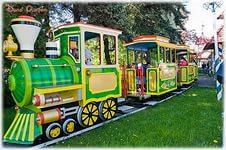 Остановка  «Отгадай-ка".
                             Загадки о транспорте.

Дом по улице идет,
На работу всех везет,
Носит обувь из резины,
А питается бензином. ( автобус)

Едет он, усатый,
Полный и пузатый,
Люди в нем сидят,
Смотрят и стоят. (троллейбус)


Шуршат четыре шины
В дороге у … (машины)





 Как назвать все слова-отгадки одним словом? (транспорт)
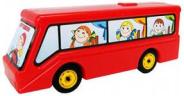 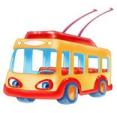 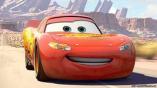 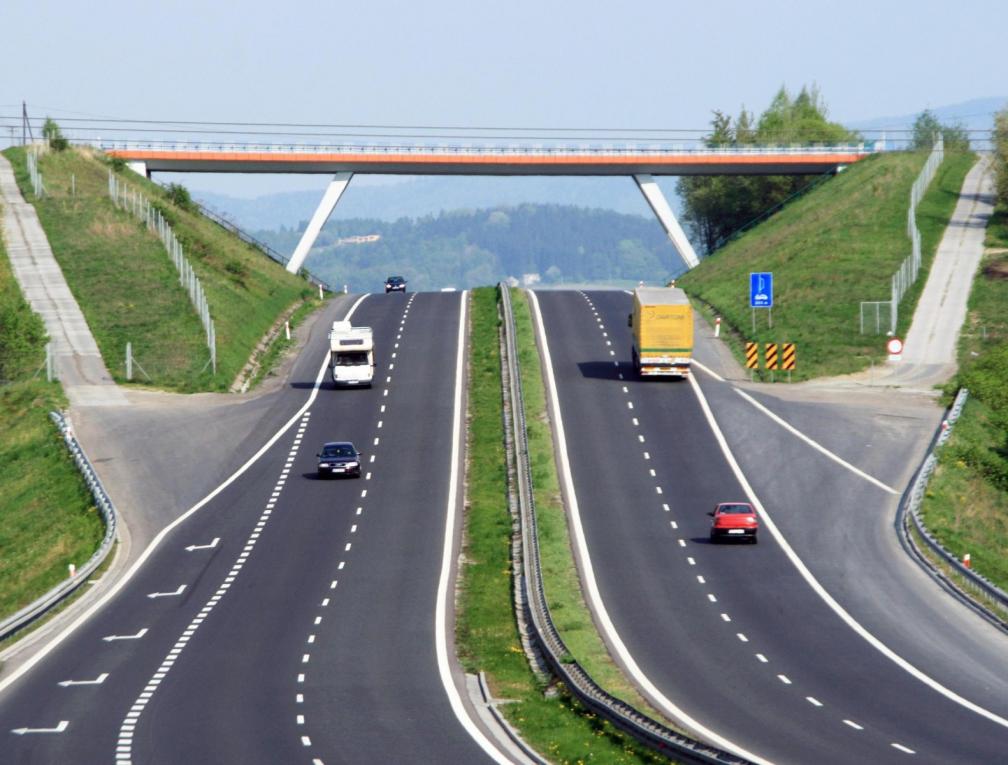 Автобус
Троллейбус
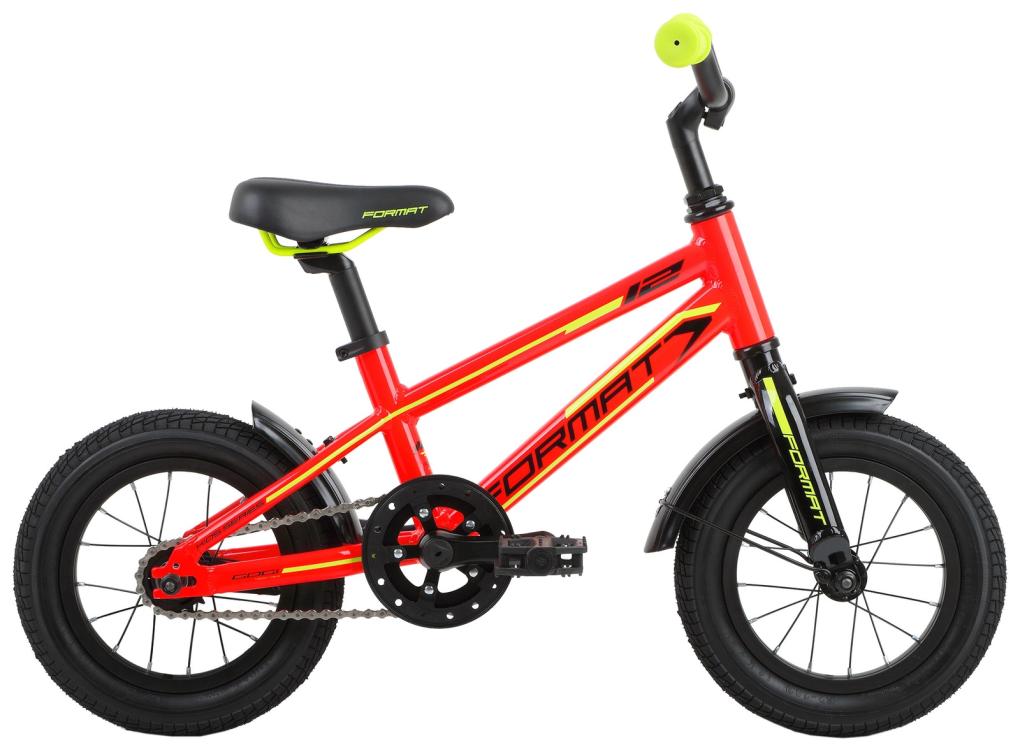 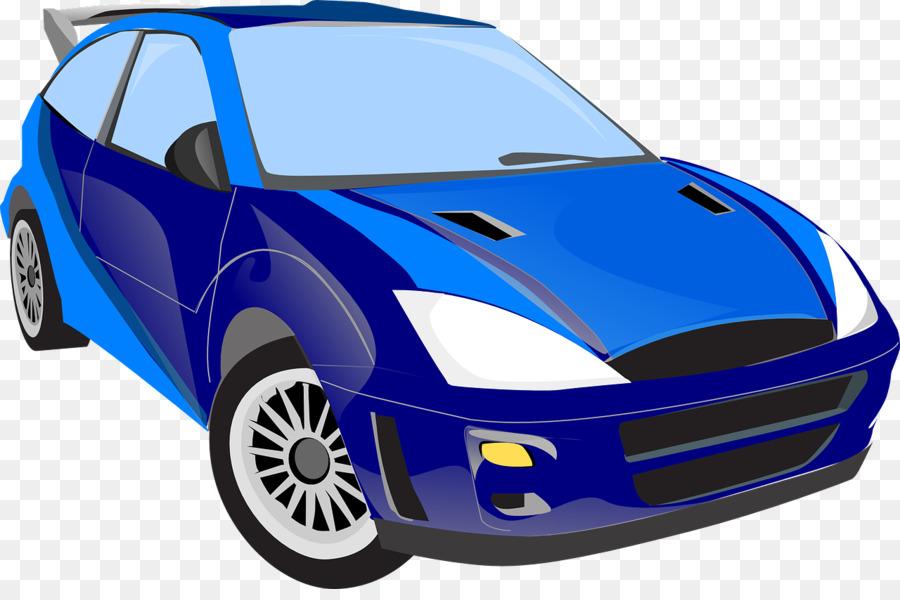 Мотоцикл
Грузовой автомобиль
Наземный транспорт
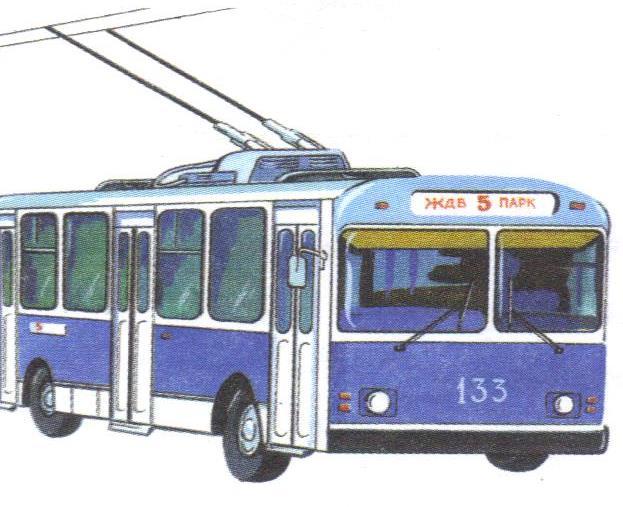 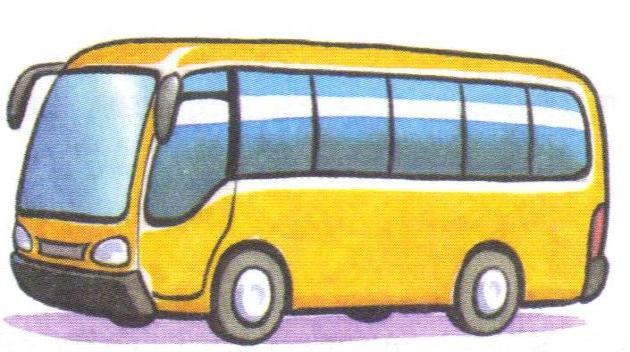 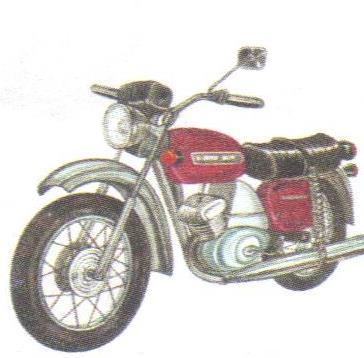 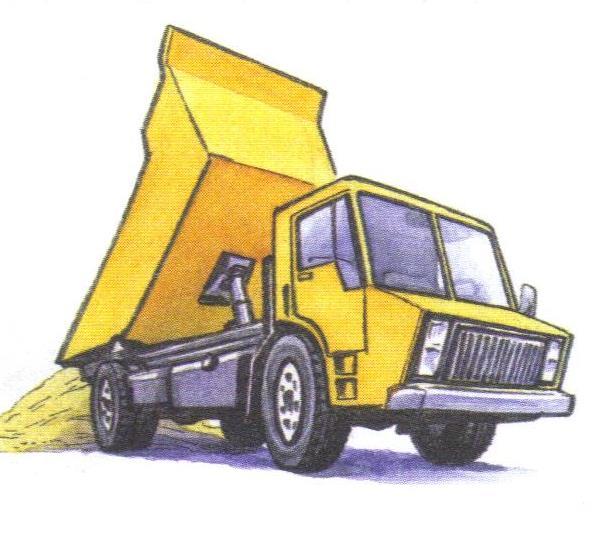 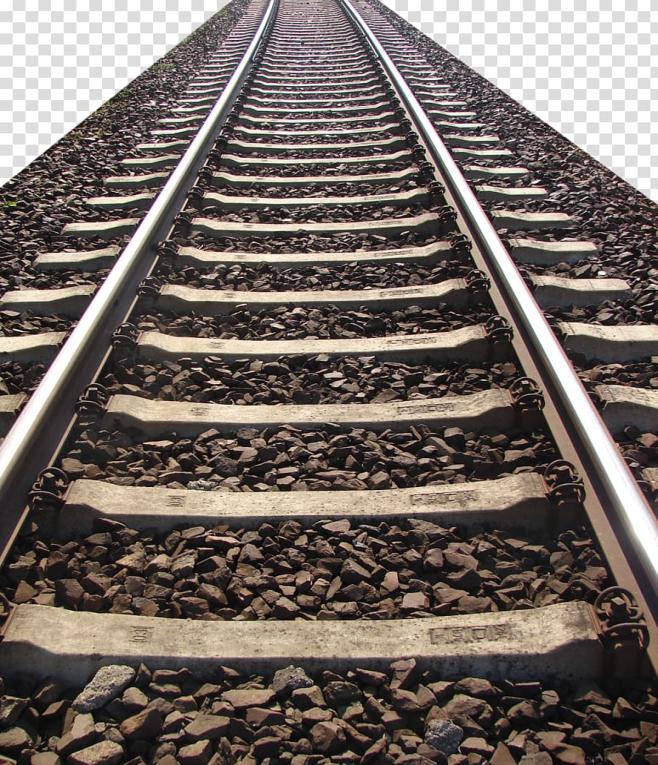 Поезд
Трамвай
Железнодорожный транспорт
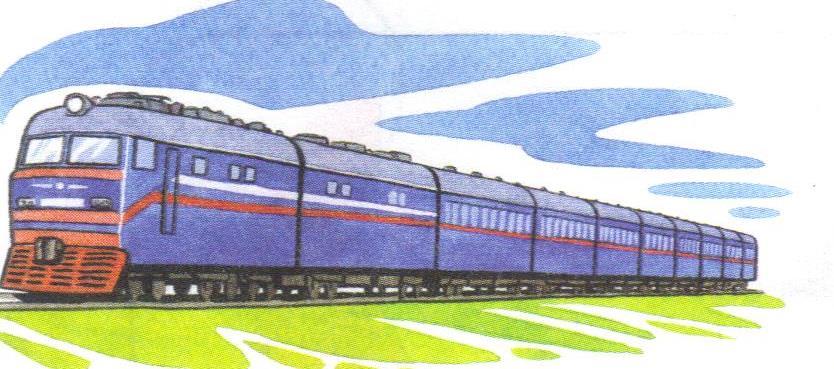 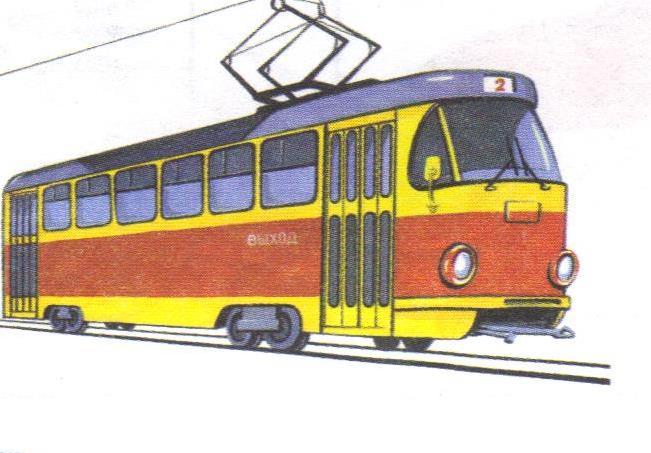 Лодка
Катер
Пассажирское судно
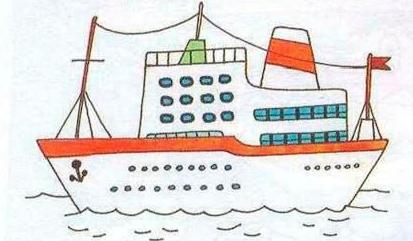 Буксир и баржа
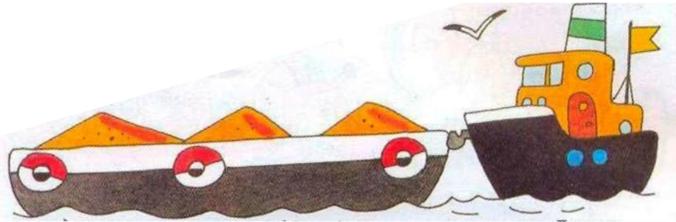 Водный транспорт
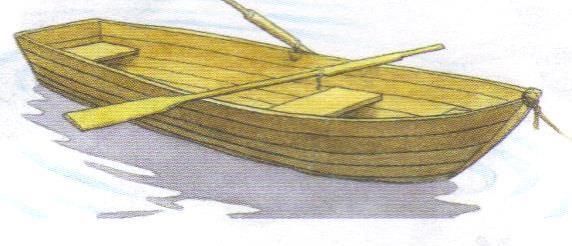 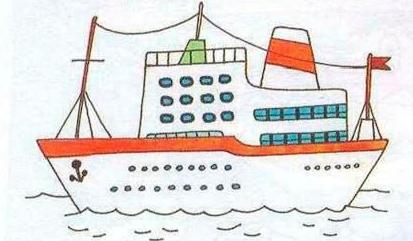 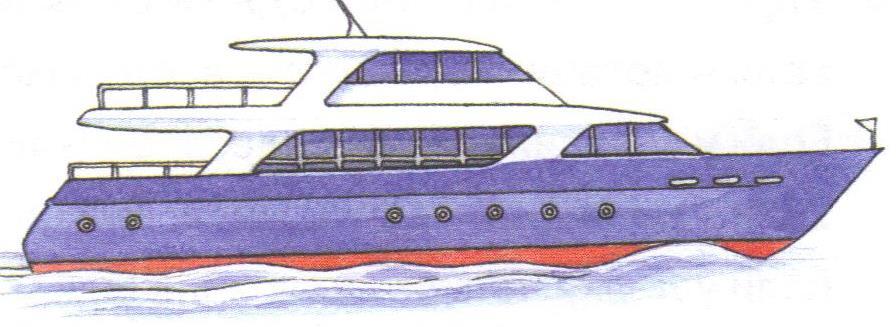 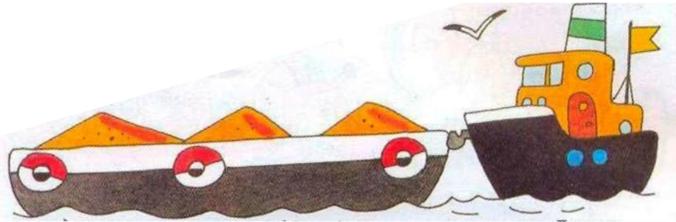 Вертолёт
Самолёт
Воздушный шар
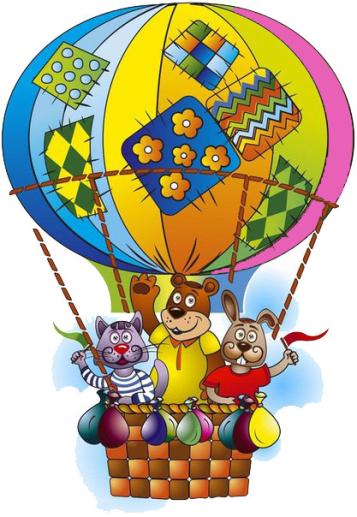 Воздушный транспорт
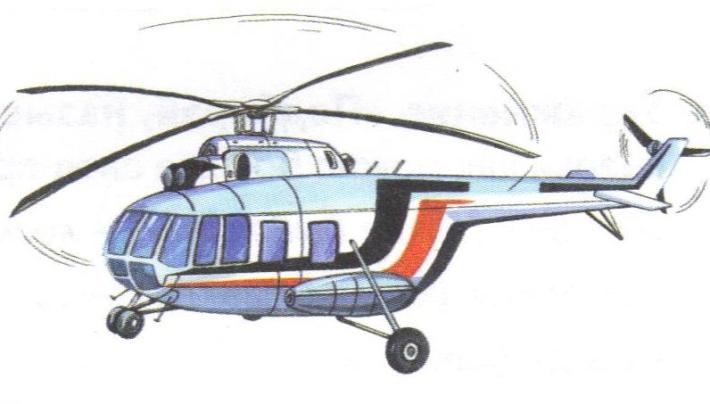 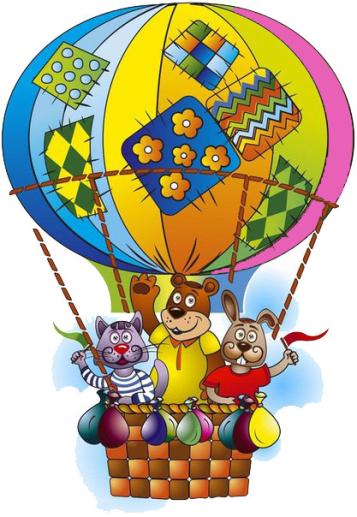 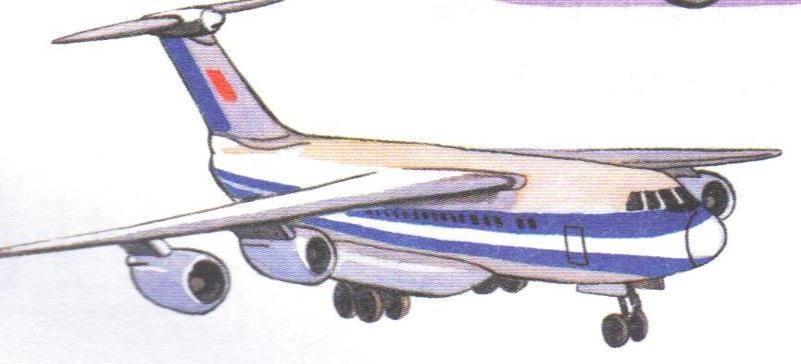 Игра «Назови части
Колеса, багажник, фары, руль, кабина — легковая машина.
Колеса, кузов, фары, руль, кабина — грузовая машина.
Палуба, якорь, корма, нос, каюта — корабль. Крылья, кабина, хвост, мотор — самолет. Руль, сиденье, два колеса, педали, рама — велосипед.
Кабина, хвост, лопасти, мотор — вертолет.
Игра «Путешественники». 
Я отправляюсь в путешествие на самолете.
 Я отправляюсь в путешествие на корабле. 
Я отправляюсь в путешествие на велосипеде.
 Я отправляюсь в путешествие на автомобиле.
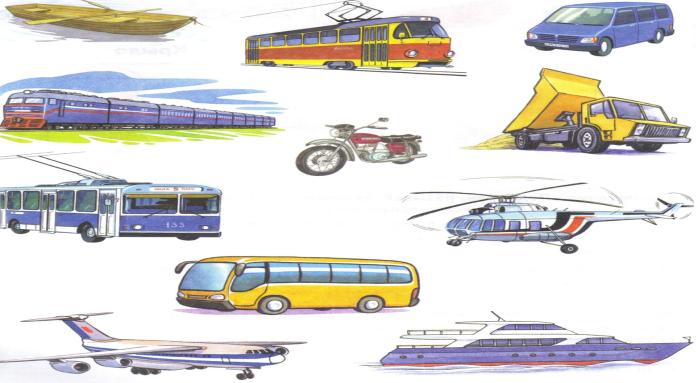 Физкультминутка «Теплоход».
От зеленого причала 
Оттолкнулся теплоход.
(Шаг вперед, руки опущены)
- Раз, два!
Он назад шагнул сначала.
(Два шага назад)
А потом шагнул вперед 
(- Раз, два.
Два шага вперед)
И поплыл, поплыл по речке, 
Набирая полный ход.
(Руки вытянуты вперед и сомкнуты — это «нос» теплохода; движения по кругу мелкими шажками)
Игра «Подбери нужное слово». 


Машина в гараж ... (заезжает), 
машина из гаража ... (выезжает), 
машина вокруг гаража... (объезжает), 
машина к гаражу ... (подъезжает), 
машина от гаража ... (отъезжает), 
машина на мост ... (въезжает), 
машина с моста ... (съезжает).
Остановка «Отдыхай-ка
Паровоз кричит -  Ду-ду, я иду, иду, иду 
А колеса стучат,
А колеса говорят - Так-так-так!

(Ходьба на месте, с продвижением вперед.                        Согнутыми руками делают движения вперед-назад.)
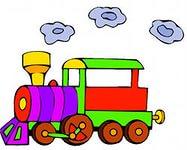 Игра «Продолжи предложение». 

На перекрестке случилась авария, потому что... 
Машина буксовала и не могла тронуться с места, потому что...
На остановке собралось много народу, потому что...
Водитель затормозил у пешеходного перехода, потому что...
У светофора все машины затормозили, потому что...
Инспектор дорожного движения остановил машину, потому что...
Водитель сигналил мальчику, потому что ... 
Дети долго не могли перейти дорогу, потому что
Все дети, без исключения, должны знать что? (Правила дорожного движения.)
Игра «Кто чем управляет?». 

Водитель управляет (чем?) — ... 
Машинист управляет (чем?) — ... 
Летчик управляет (чем?) — ... 
Мотоциклист управляет (чем?) — ... Велосипедист управляет (чем?) — ... 
Космонавт управляет (чем?) — ... 
Капитан управляет (чем?) — ...
Итог занятия.
Как назвать одним словом автомобиль, самолет, поезд, велосипед? Какие профессии людей связаны с транспортом? 
Все дети без исключения должны знать что? (Правила дорожного движения.)
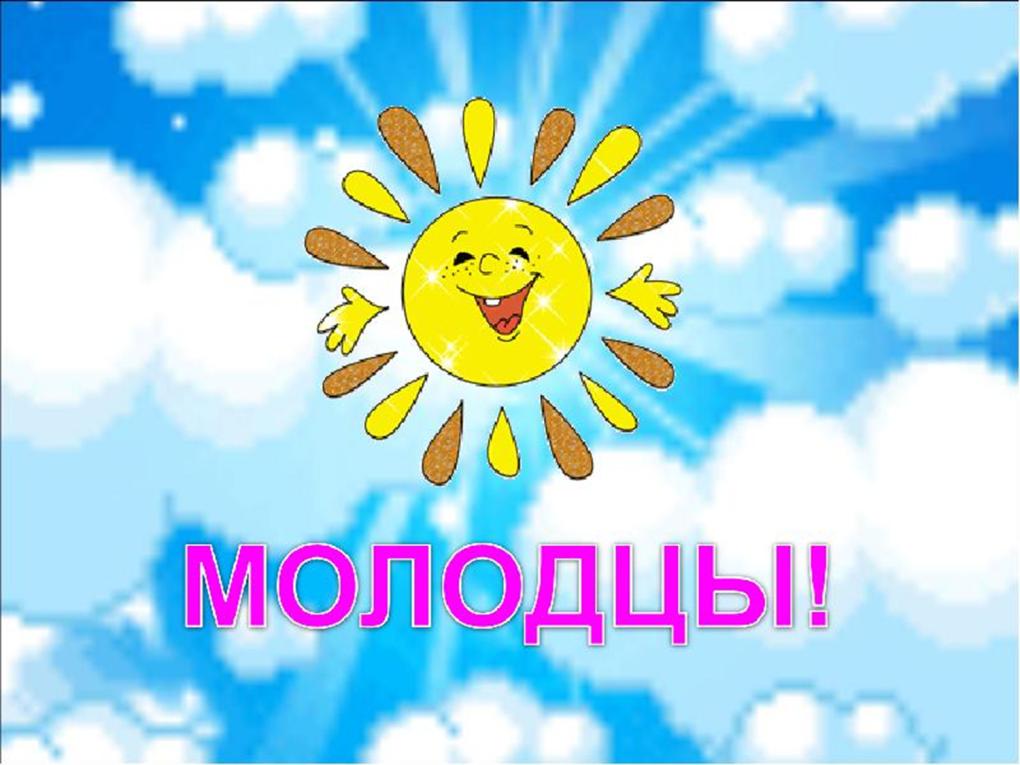 Остановка «Посчитай-ка».
- Сосчитайте и назовите -  сколько разных видов транспорта у вас на карточке ( 3 автобуса – 2 машины – 5 самолётов…)
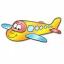 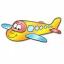 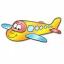 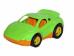 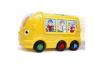 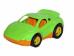 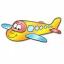 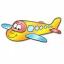 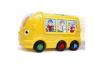 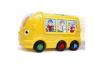 Остановка «Подбирай-ка».
- Посмотрите на картинки, подберите, что к чему подходит, составьте предложения.
Машина                                                                                                                         
Корабль                                                                                                                          
Самолёт                                                                                                                         
Автобус
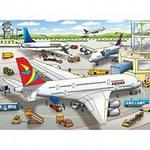 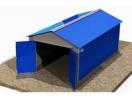 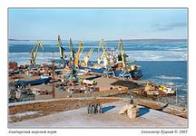 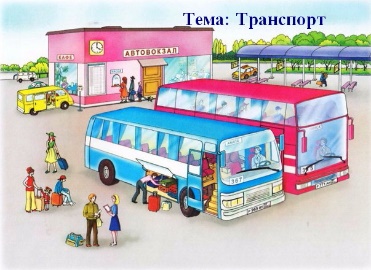 Остановка «Исключай-ка».

Игра «Четвертый лишний» (по картинкам).
Автобус, грузовик, самолет, машина.                                                                - Лишний самолёт – он не наземный транспорт

Лодка, пароход, трамвай, корабль.                                                                      – Лишний трамвай – он не водный транспорт

Воздушный шар, самолет, велосипед, вертолет.                                                                      – Лишний велосипед – он не воздушный транспорт
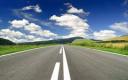 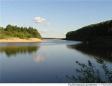 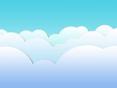 Остановка «Шутил-ка».

- Здесь жители все перепутали, исправьте ошибки.
Транспорт воздушный мы полюбили

Птиц всех быстрее автомобили.

На работу всех с утра нас развозят доктора.

К морю Черному мы в мае полетели на трамвае.
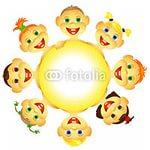 Наше путешествие подошло к концу.
Поделитесь впечатлениями - что вы увидели, о чем узнали
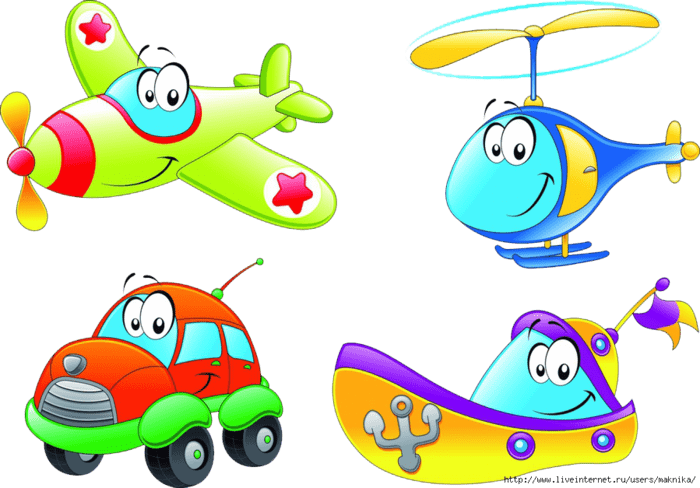 Молодцы!